Thursday 25th March
Mrs Horsley
Maths
Please see today’s video  - https://vimeo.com/515805842 
Please complete today's worksheet see Ellington Primary School website – home learning – Year 3
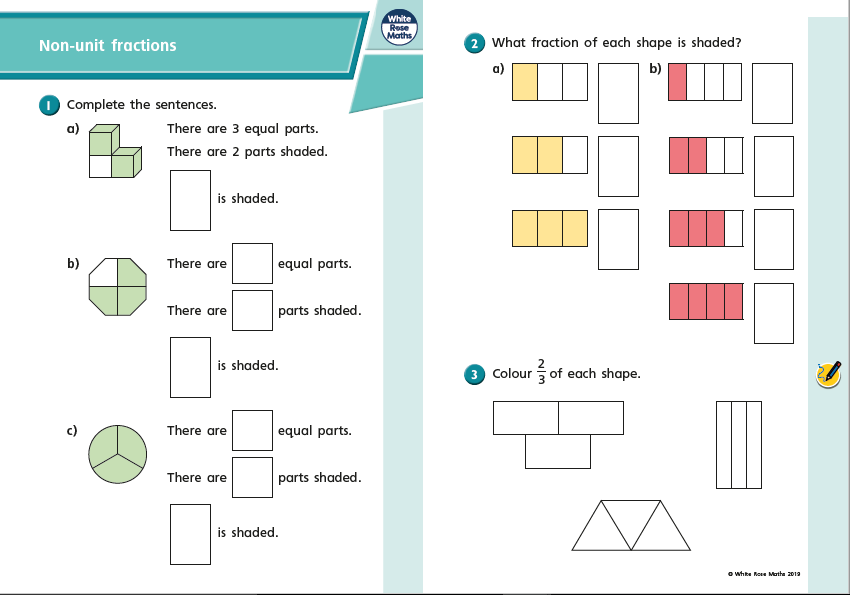 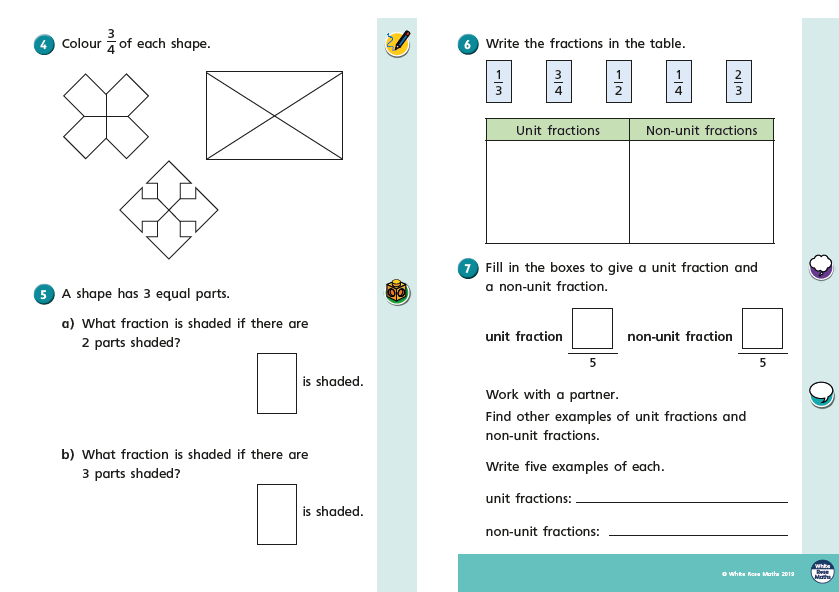 English and Food Technology
Make some Easter nests using the following slides as a guide and then write your own set of instructions for making Easter nests.
Easter Nests Recipe
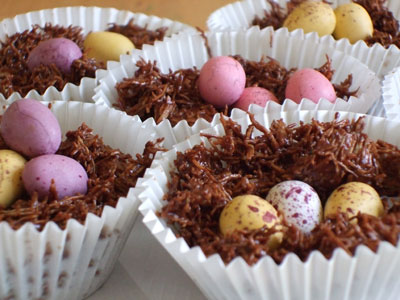 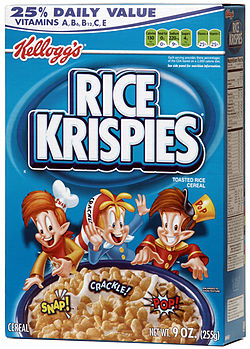 You will need:
Some chocolate
Some Rice Krispies
A bowl
Some bun cases
A spoon
A microwave
 Some Mini Eggs
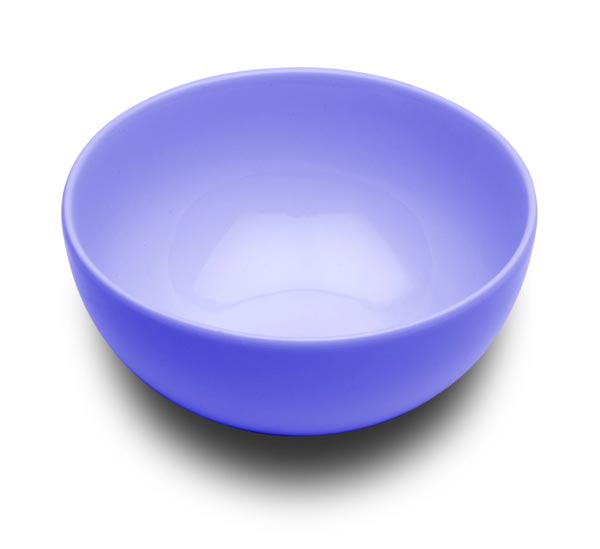 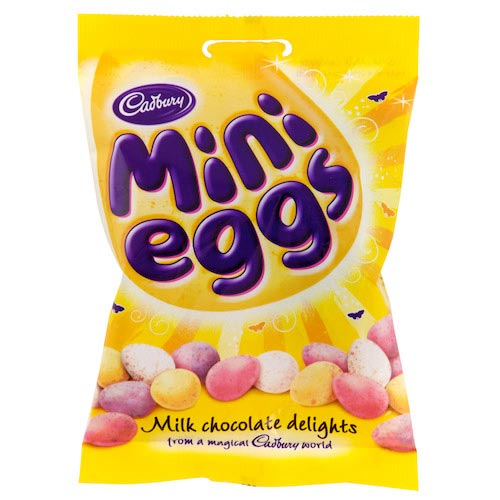 Step 1
1. Put the chocolate in the bowl.
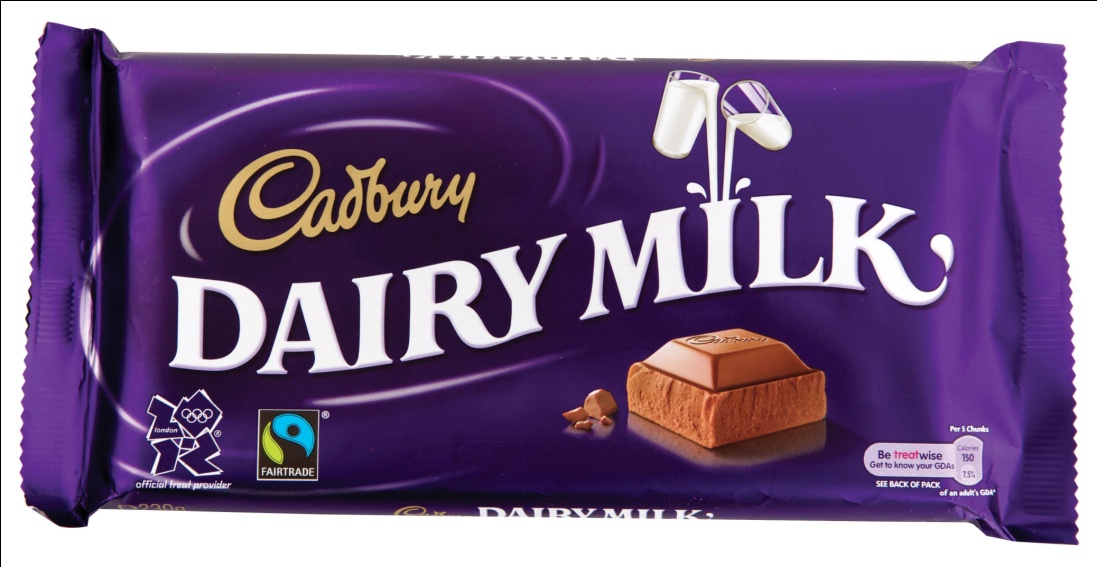 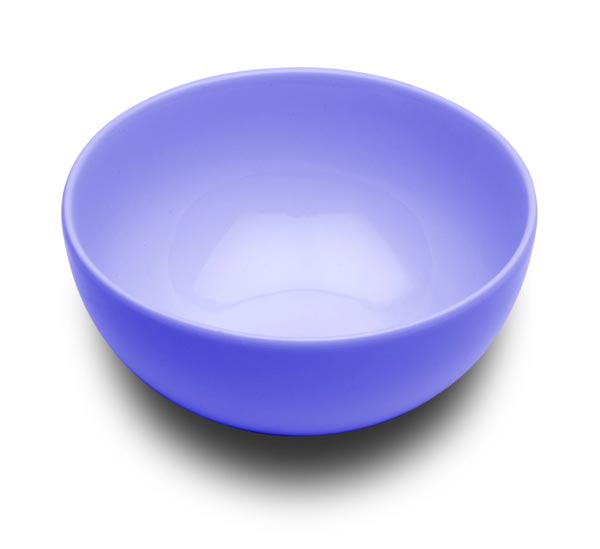 Step 2
2. Melt the chocolate in the microwave (get a grown up to help you)
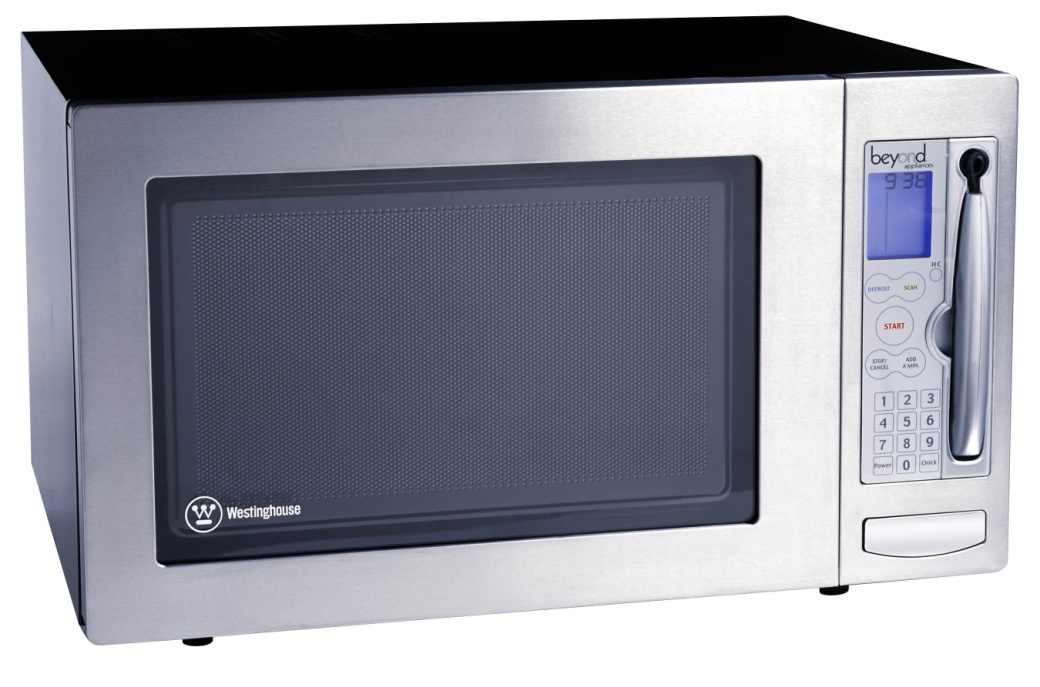 Step 3
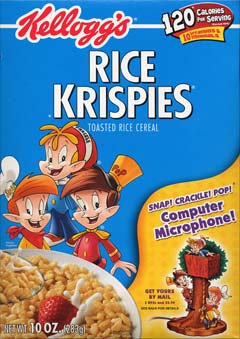 3. Add the Rice Krispies.
Step 4
4. Mix with the spoon.
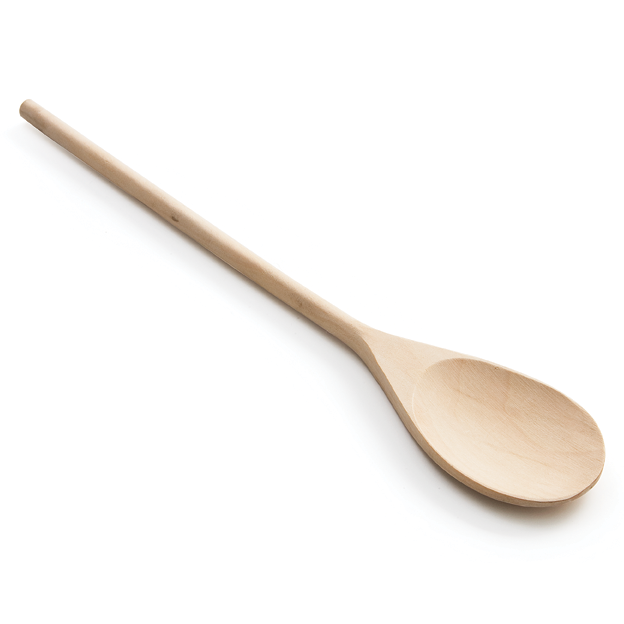 Step 5
5. Spoon into bun cases.
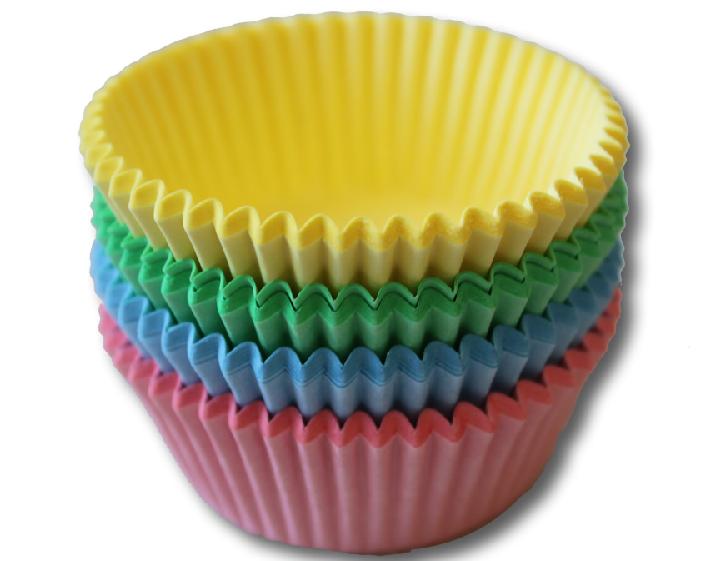 Step 6
6. Add two Mini Eggs.
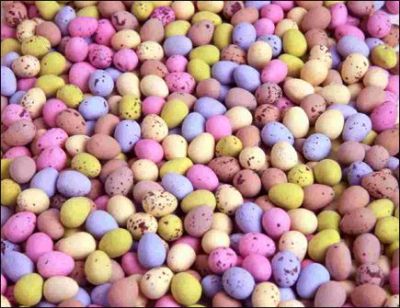 Step 7
7. Leave to cool in the fridge.
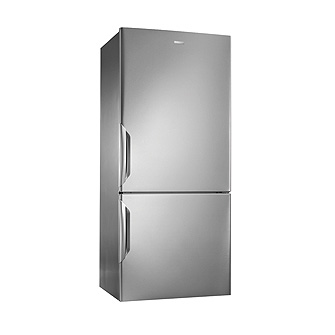 Step 8
8. Eat and enjoy your Easter nests!
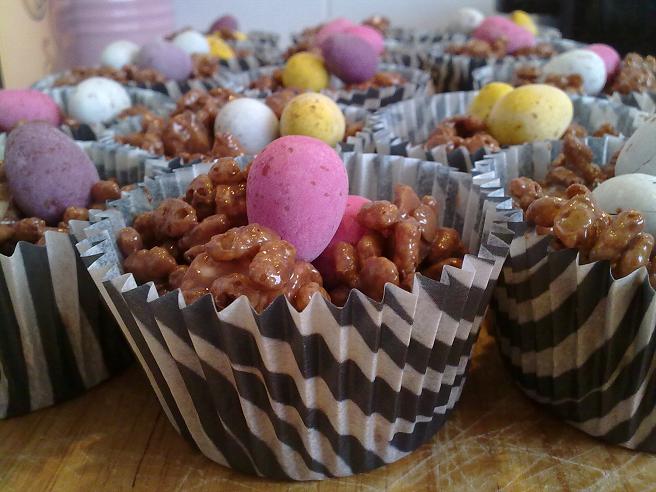 Key features of Instructions
THEY USUALLY CONTAIN:

A title 
A list of things that you will need.
Numbered steps (Each step set out on a new line)
A sequence of steps set out in the right order.
Imperative verbs which begin each instruction (put, get, spread, cut etc.)
D&T
Make a pop-up Easter Card
Watch this video on Youtube and try and make your own pop-up Easter card for a friend or family member
https://www.youtube.com/watch?v=AXslZbTWSHg
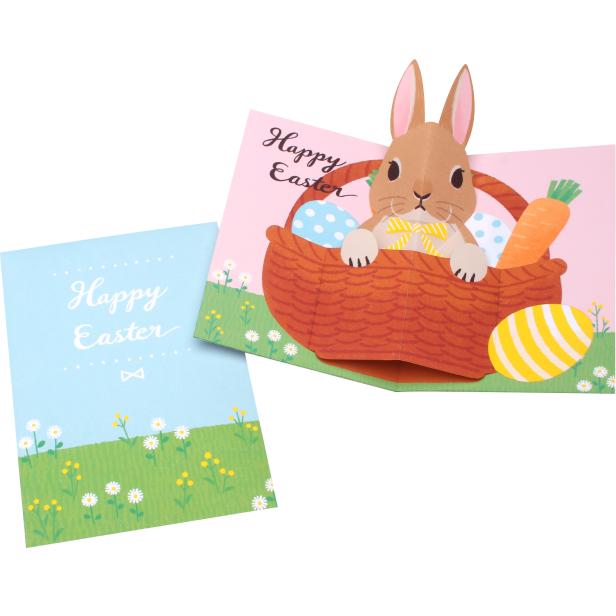 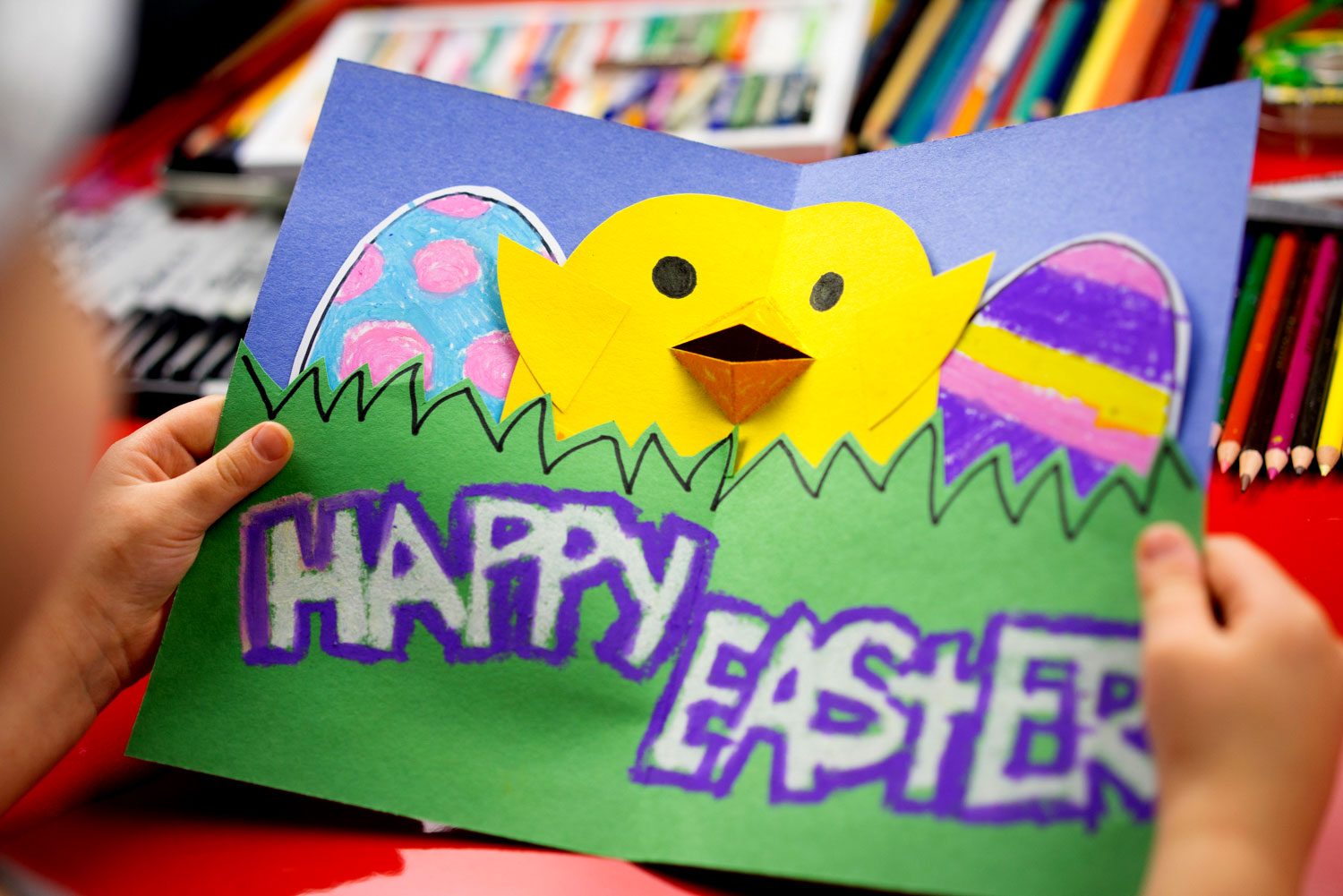